The Water Cycle
Dalton Cone
4th Grade
Water Cycle
Evaporation happens when liquid turns into water vapor.
Water vapor rises, cools and condenses into water droplets.
These droplets turn into clouds.
The drops become heavy and they fall to Earth as precipitation.
Some of the precipitation flows into streams, rivers and the ocean.
Solids, Liquids, and Gases
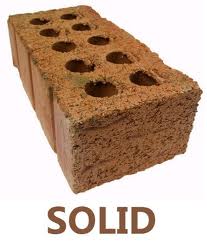 Solids


Liquids


Gases
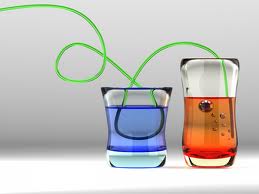 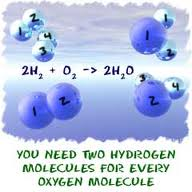 Forms of Precipitation
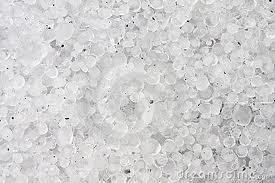 Hail

Snow

Rain

Sleet
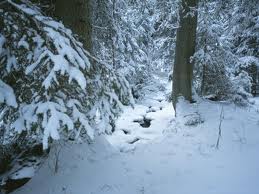 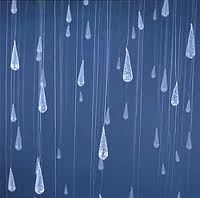 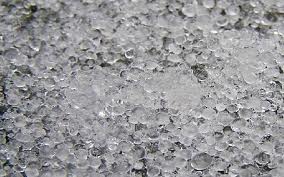 Formation Of Clouds
Happens when water condenses.
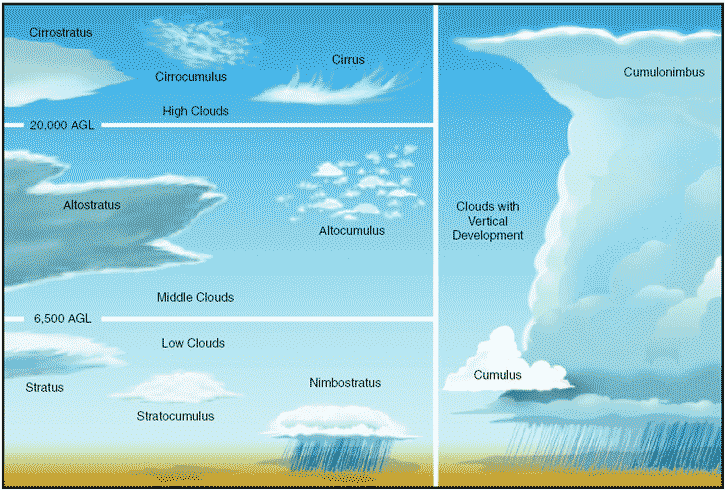 Stratus Clouds
Usually bring drizzling rain.
Form in many layers.
Low-level clouds.
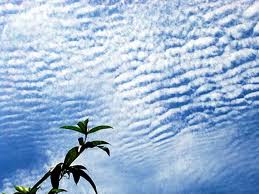 Cumulus Clouds
Usually brings fair weather.
Fluffy and are flat at the bottom.
Form low in the sky.
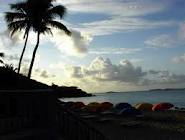 Cirrus Clouds
Made of ice crystals.
 They are thin and look like feathers.
Always brings fair weather.
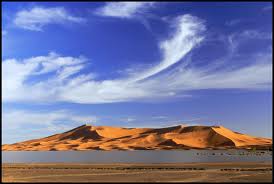 Cumulonimbus Clouds
Bring thunder storms.
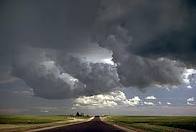 Difference between climate and weather
The climate is the average weather conditions in an area over a long period of time.

The weather is the conditions of the atmosphere at  a   certain place or time.
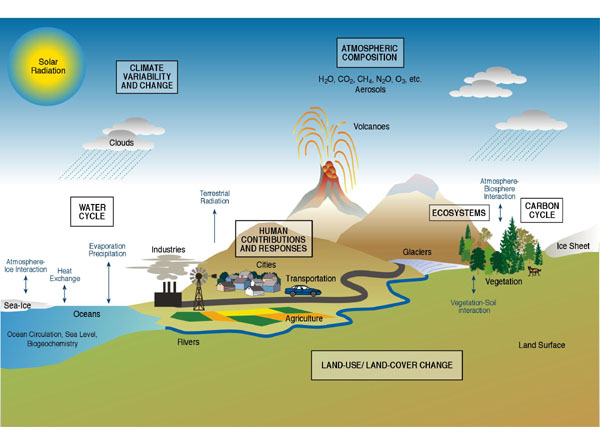 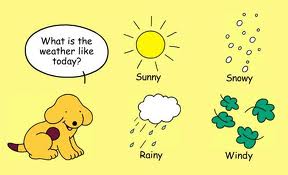 Thermometer
The thermometer measures temperature.
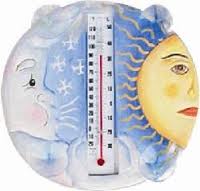 Rain Gauge
The rain gauge measures how much precipitation falls.
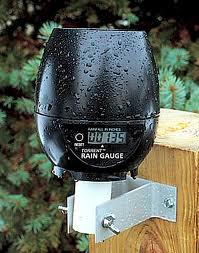 Barometer
The barometer measures air pressure.
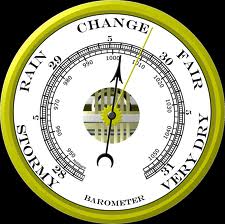 Wind Vane
The wind vane measures the direction of  the wind.
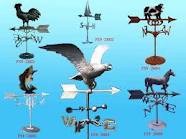 Anemometer
Measures wind speed
Cold Front versus Warm front
Cold Front:
Cold air mass meets warm air mass.
Cold air moves under the warm air, 
    pushing it up. 
Moves down from Canada.

Warm Front: 
    
Gray clouds and steady precipitation.
The warm air slowly moves up over  the cold air.
A warm front forms as a warm air mass 
    pushes into a cold air mass.
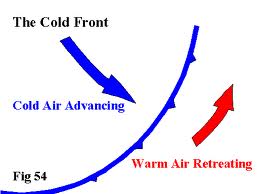 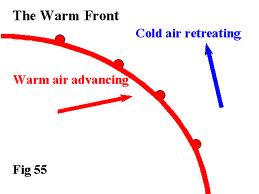 Summary
I learned how clouds form and that tools measure weather and wind.

My favorite part was when we learned about precipitation.